Completing the Square
Completing the Square
Jan 2019
2HR Q20
NTSQ 
Q1
NTSQ 
Q2
May 2019
1H Q22
NTSQ 
Q3
NTSQ 
Q5
NTSQ 
Q6
NTSQ 
Q7
SAM
2H Q22
June 2018
2H Q21
June 2018
2HR Q24
NTSQ Q1
Completing the Square
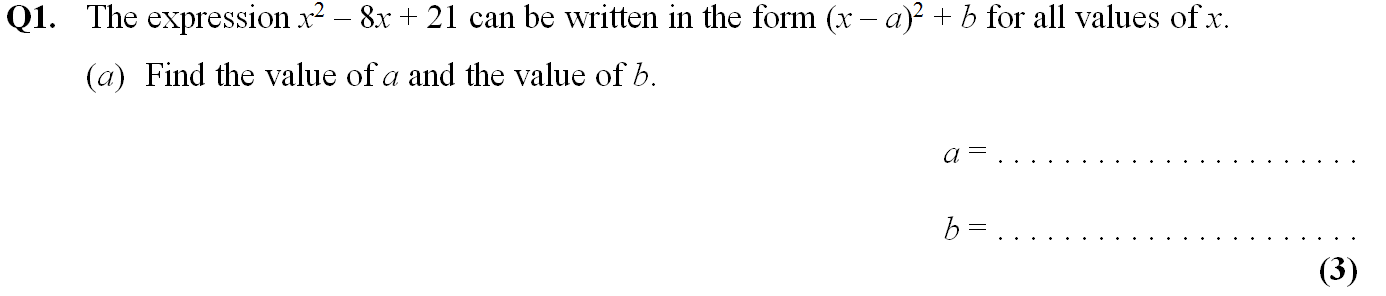 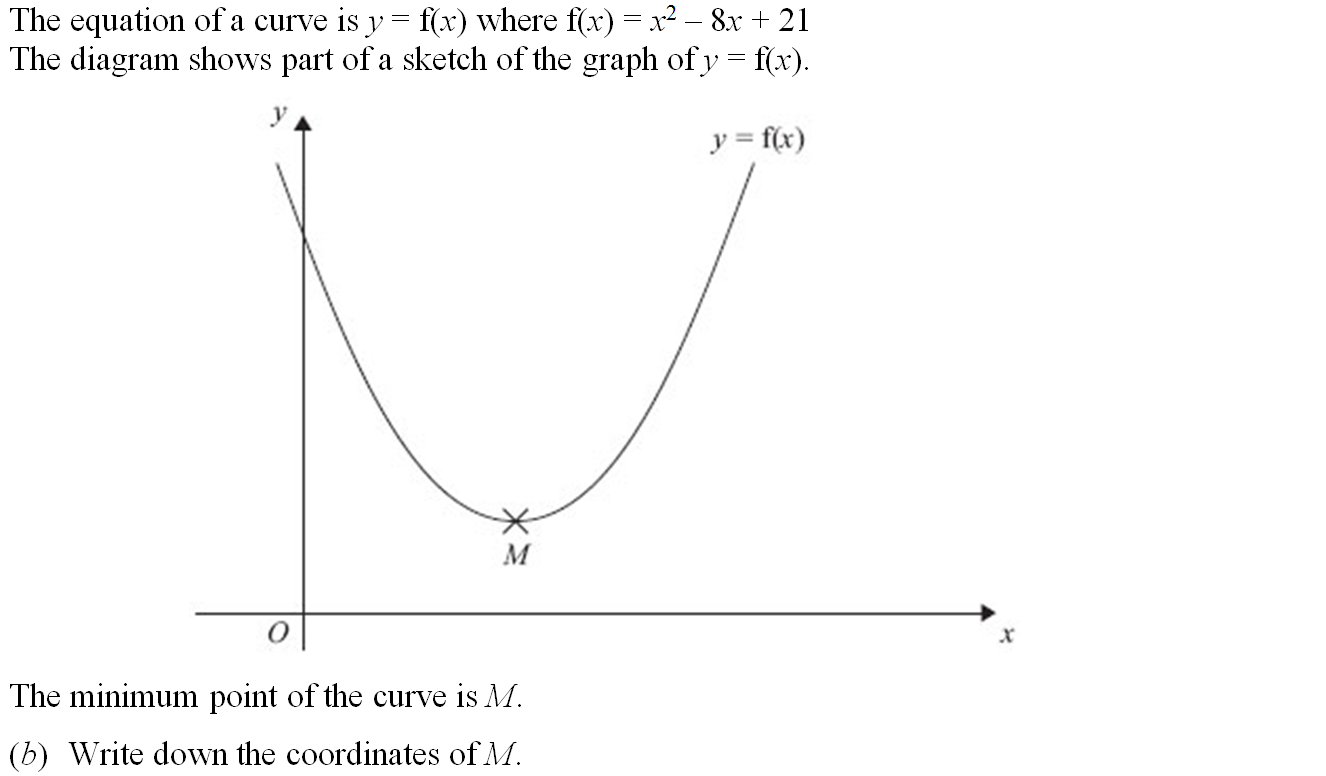 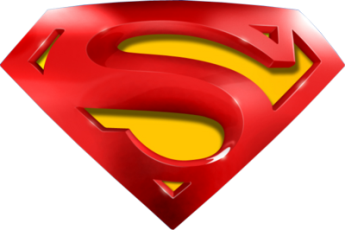 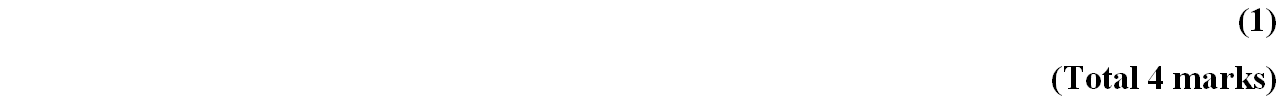 NTSQ Q1
Completing the Square
A
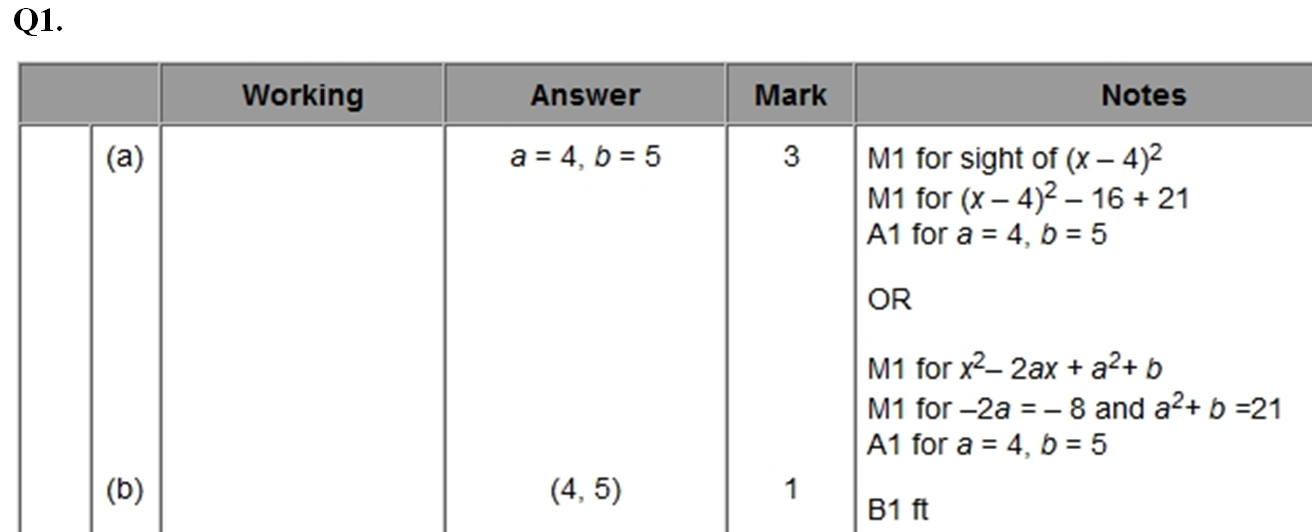 B
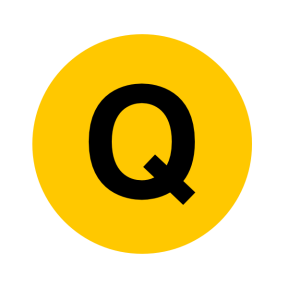 NTSQ Q2
Completing the Square
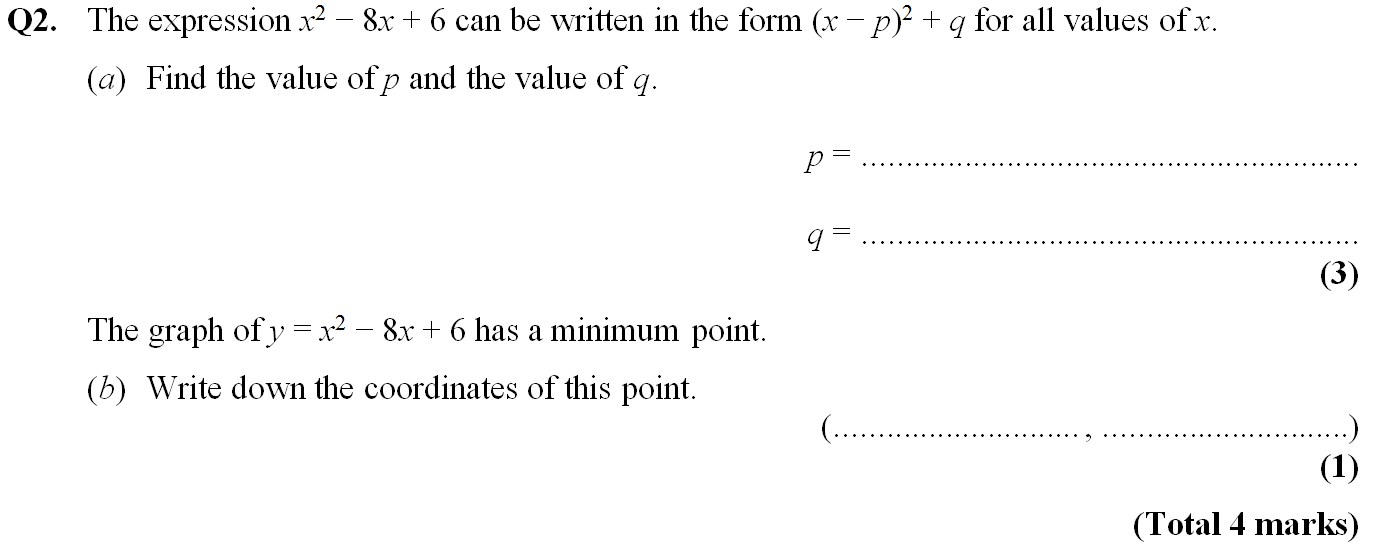 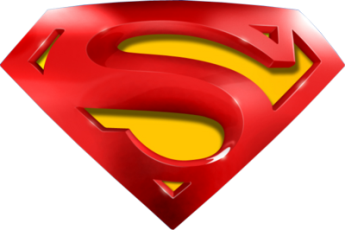 NTSQ Q2
Completing the Square
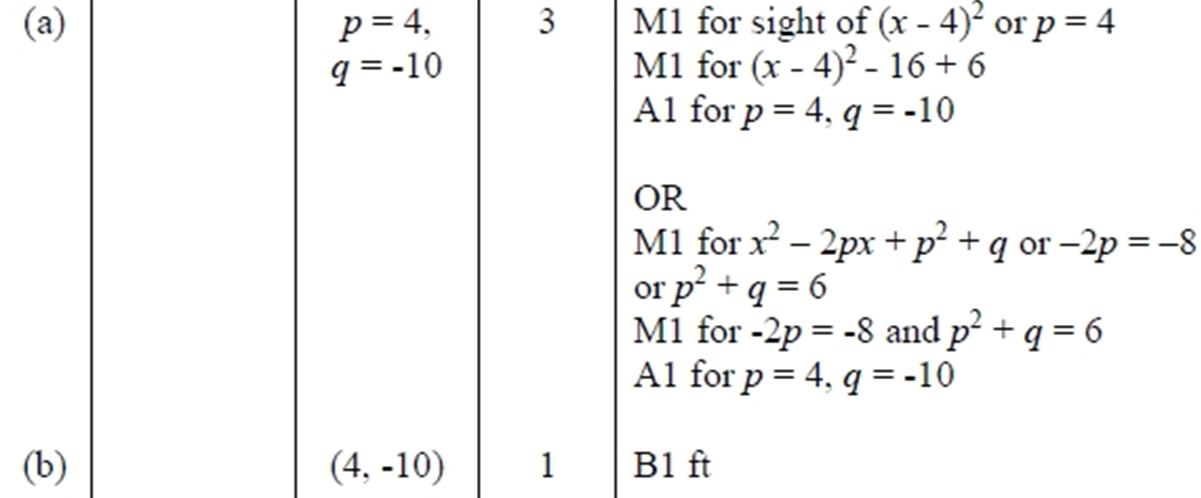 A
B
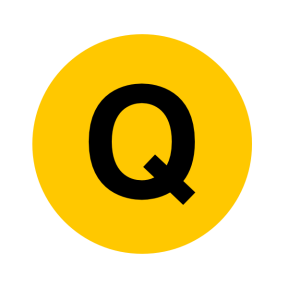 NTSQ Q3
Completing the Square
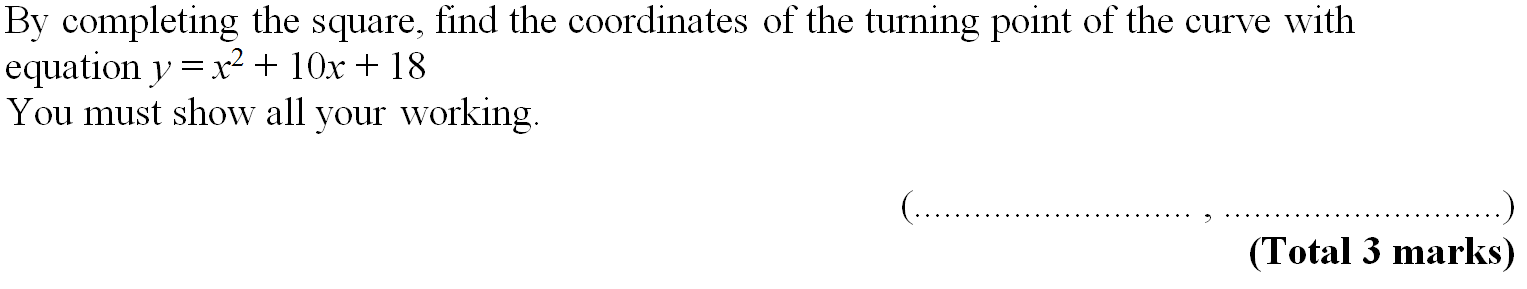 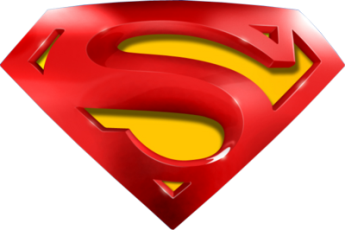 NTSQ Q3
Completing the Square
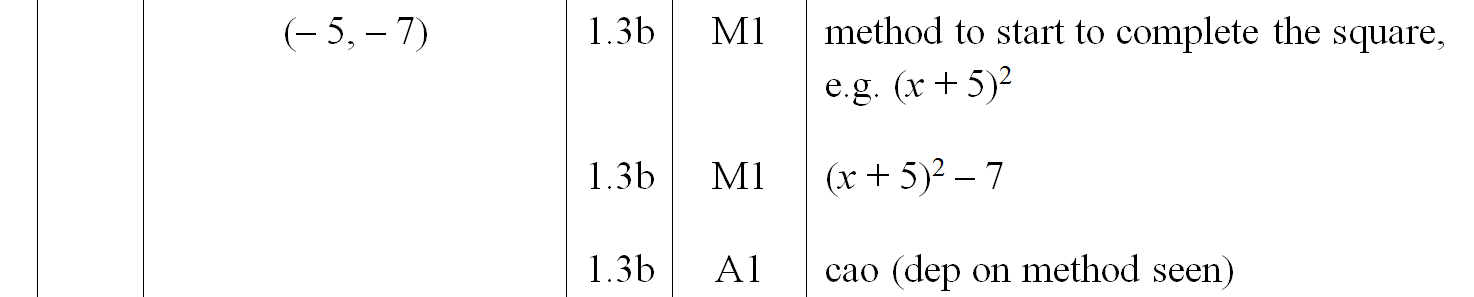 A
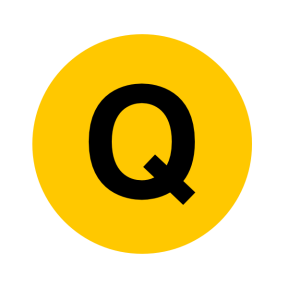 NTSQ Q5
Completing the Square
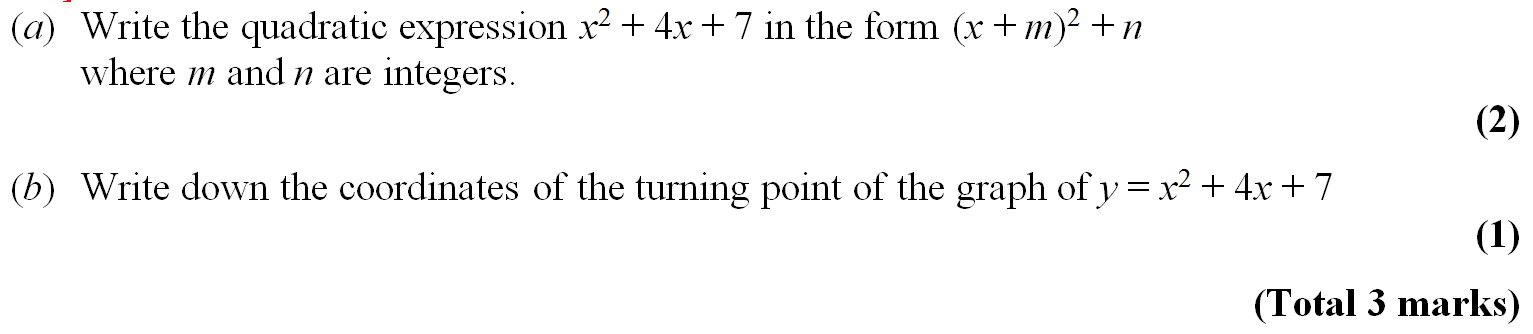 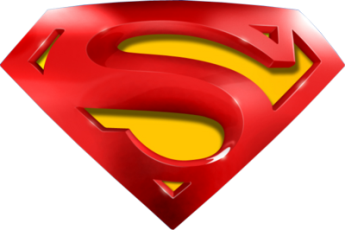 NTSQ Q5
Completing the Square
A
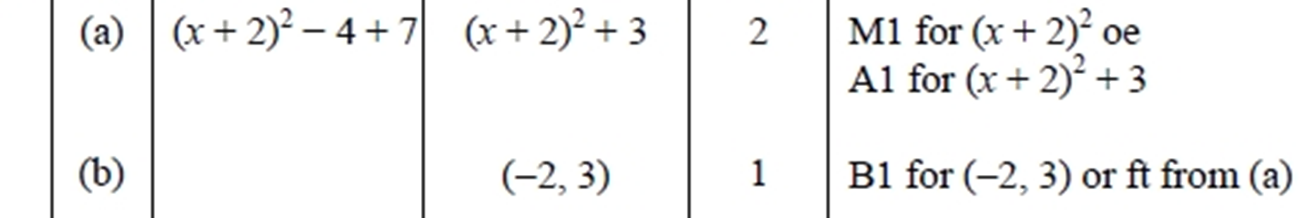 B
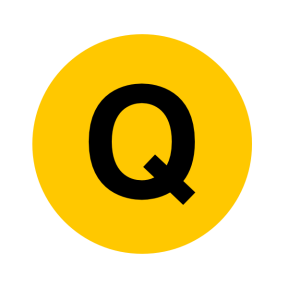 NTSQ Q6
Completing the Square
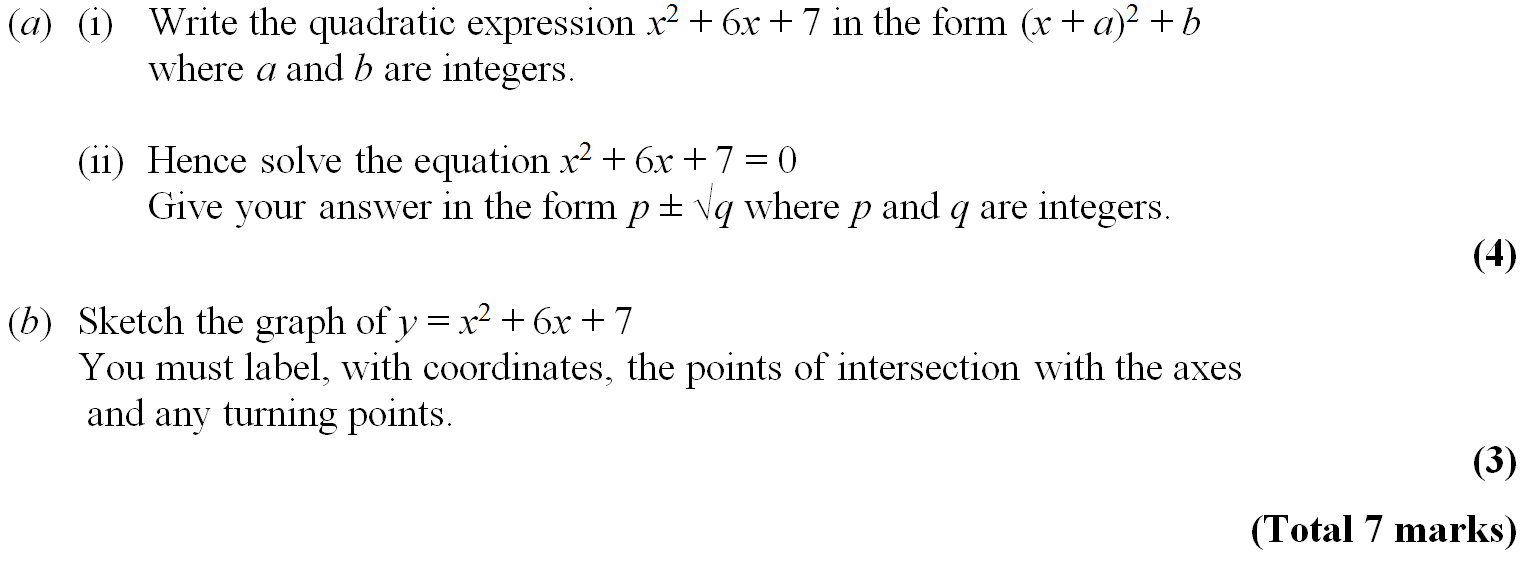 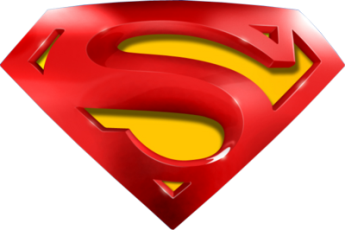 NTSQ Q6
Completing the Square
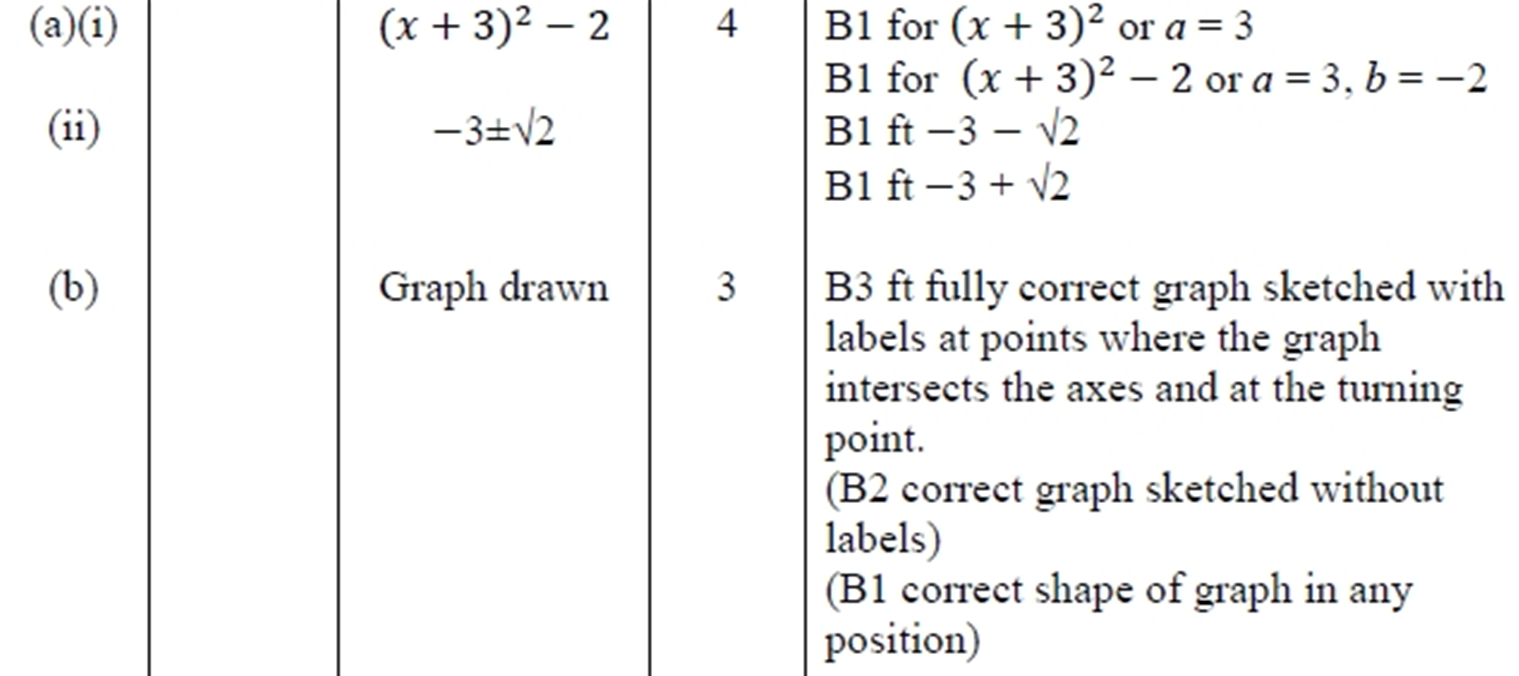 A  (i)
A  (ii)
B
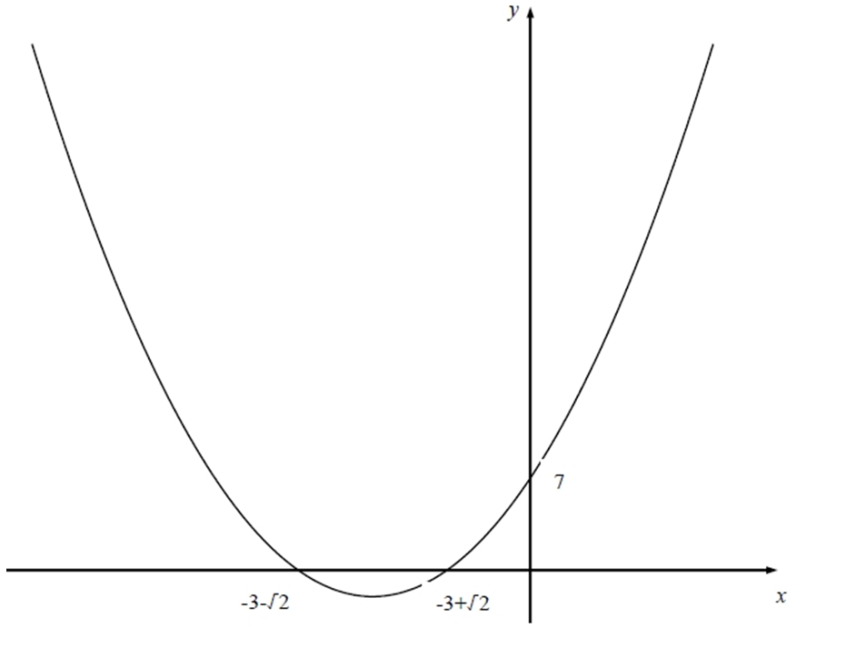 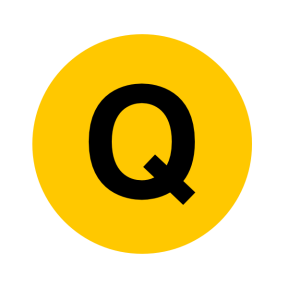 NTSQ Q7
Completing the Square
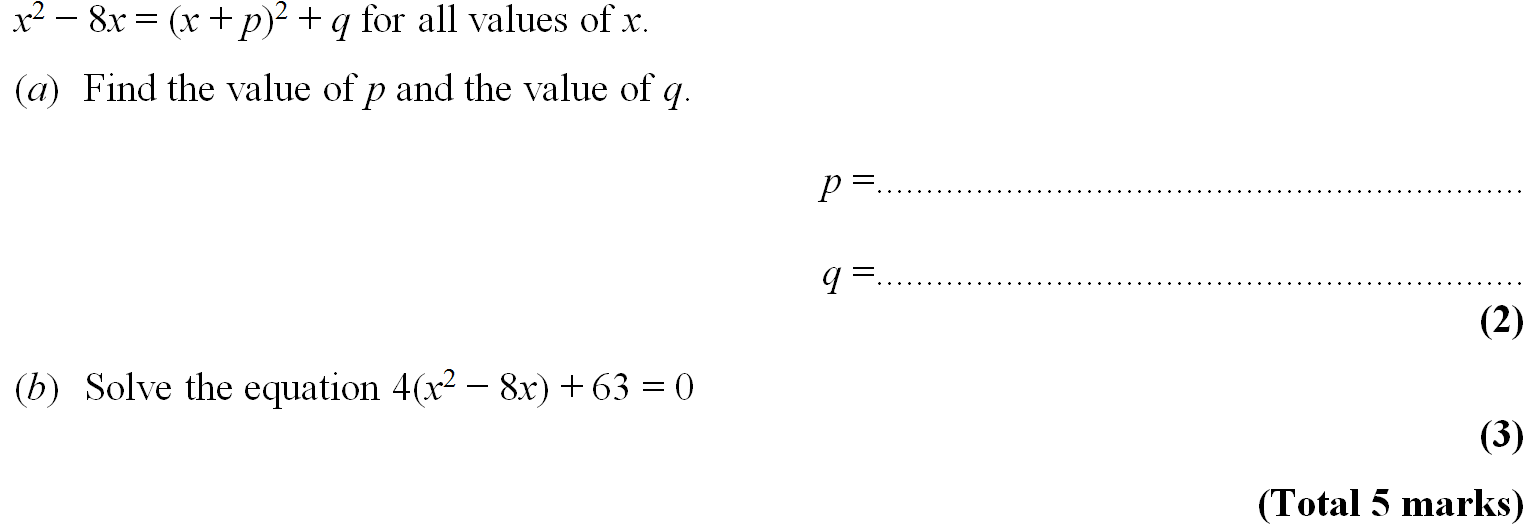 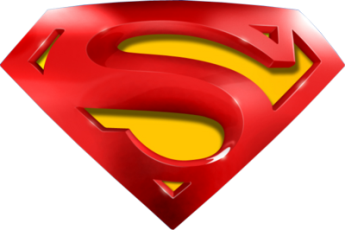 NTSQ Q7
Completing the Square
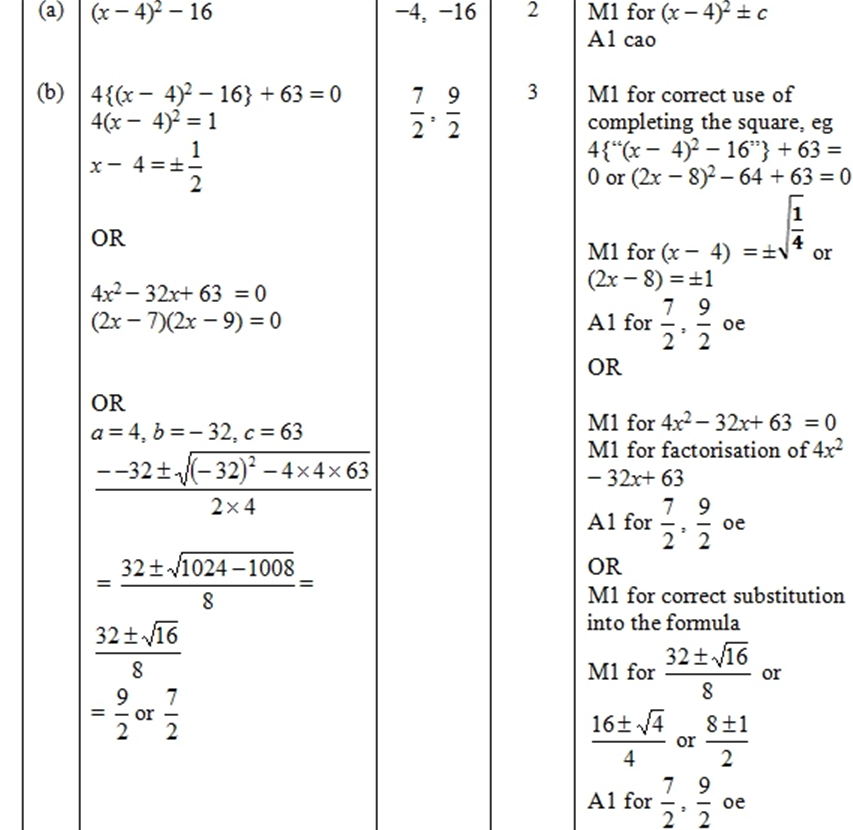 A
B
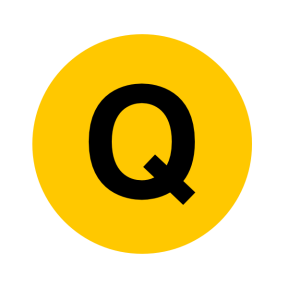 SAM 2H Q22
Completing the Square
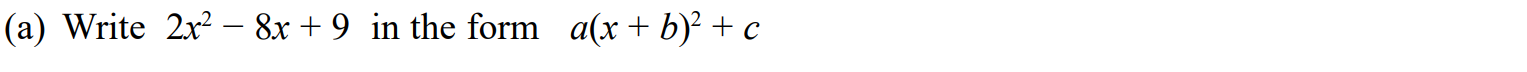 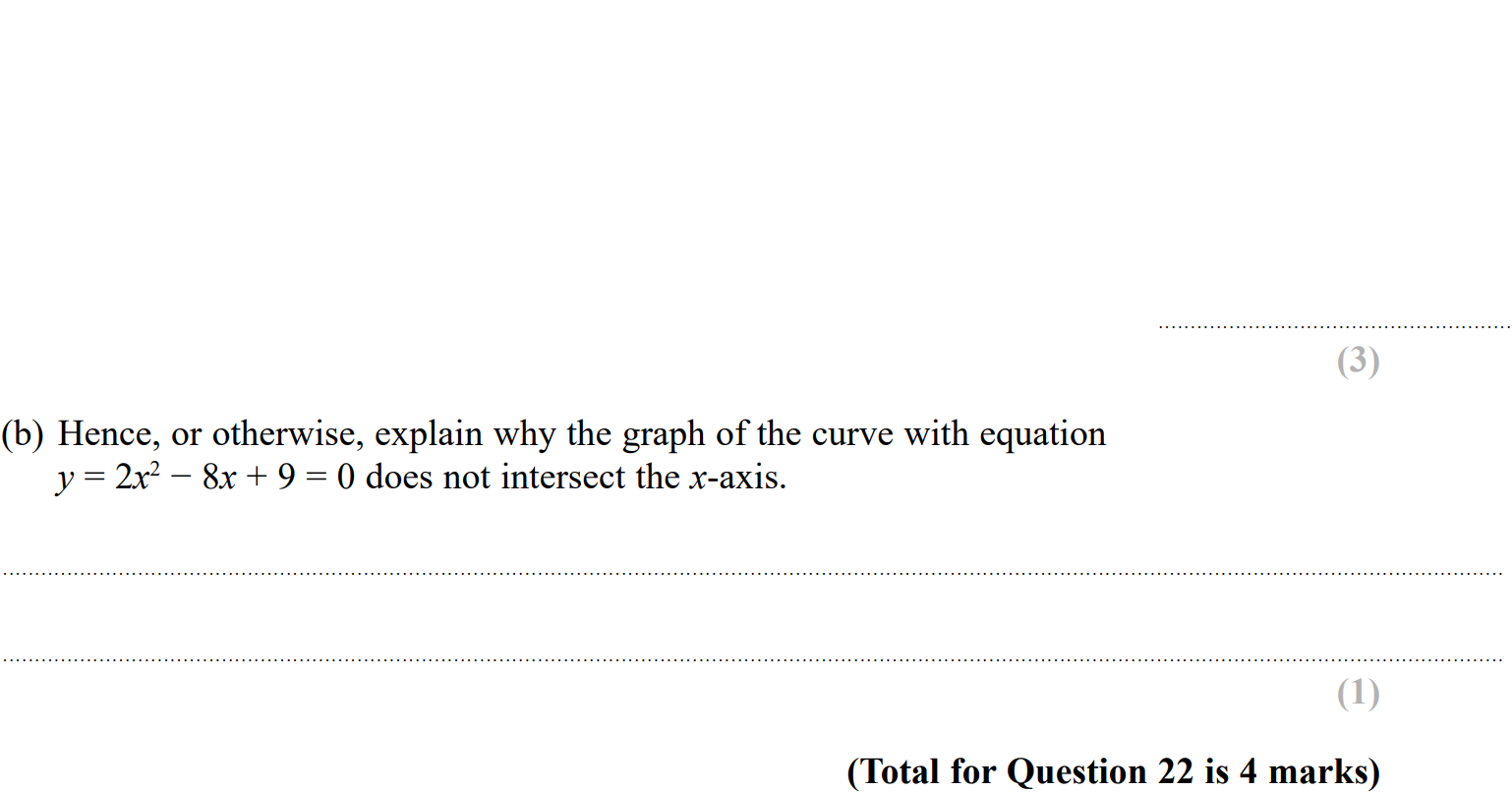 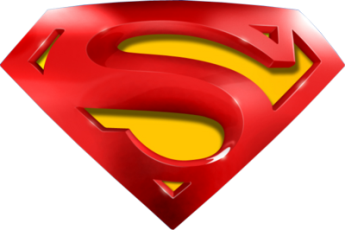 SAM 2H Q22
Completing the Square
A
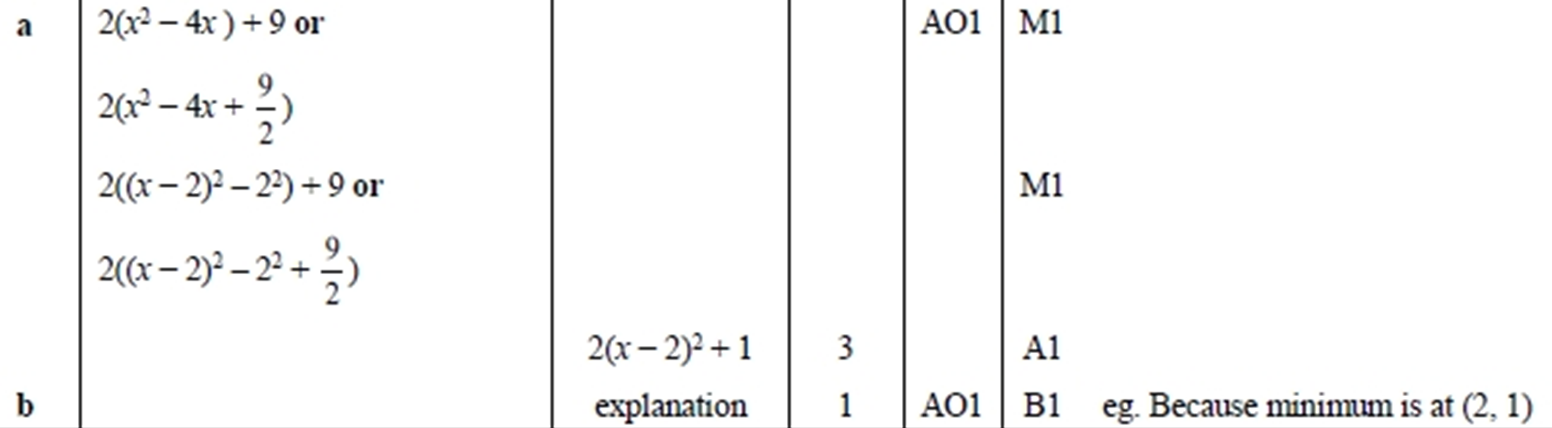 B
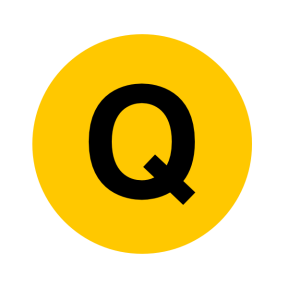 June 2018 2H Q21
Completing the Square
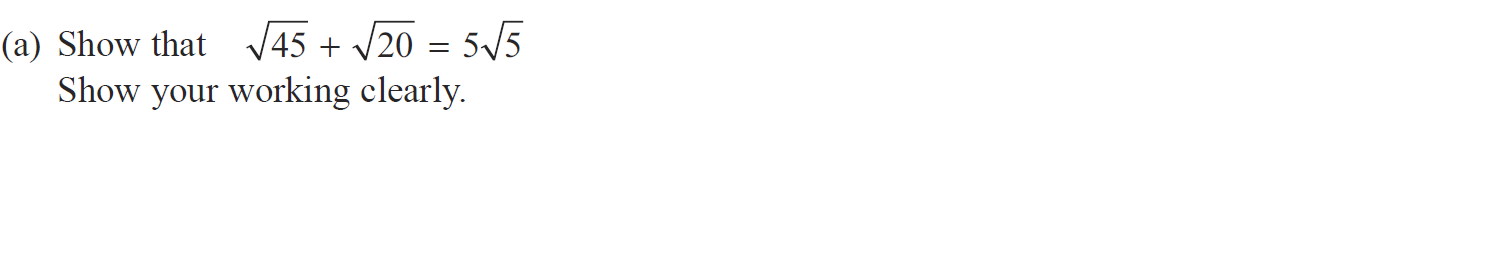 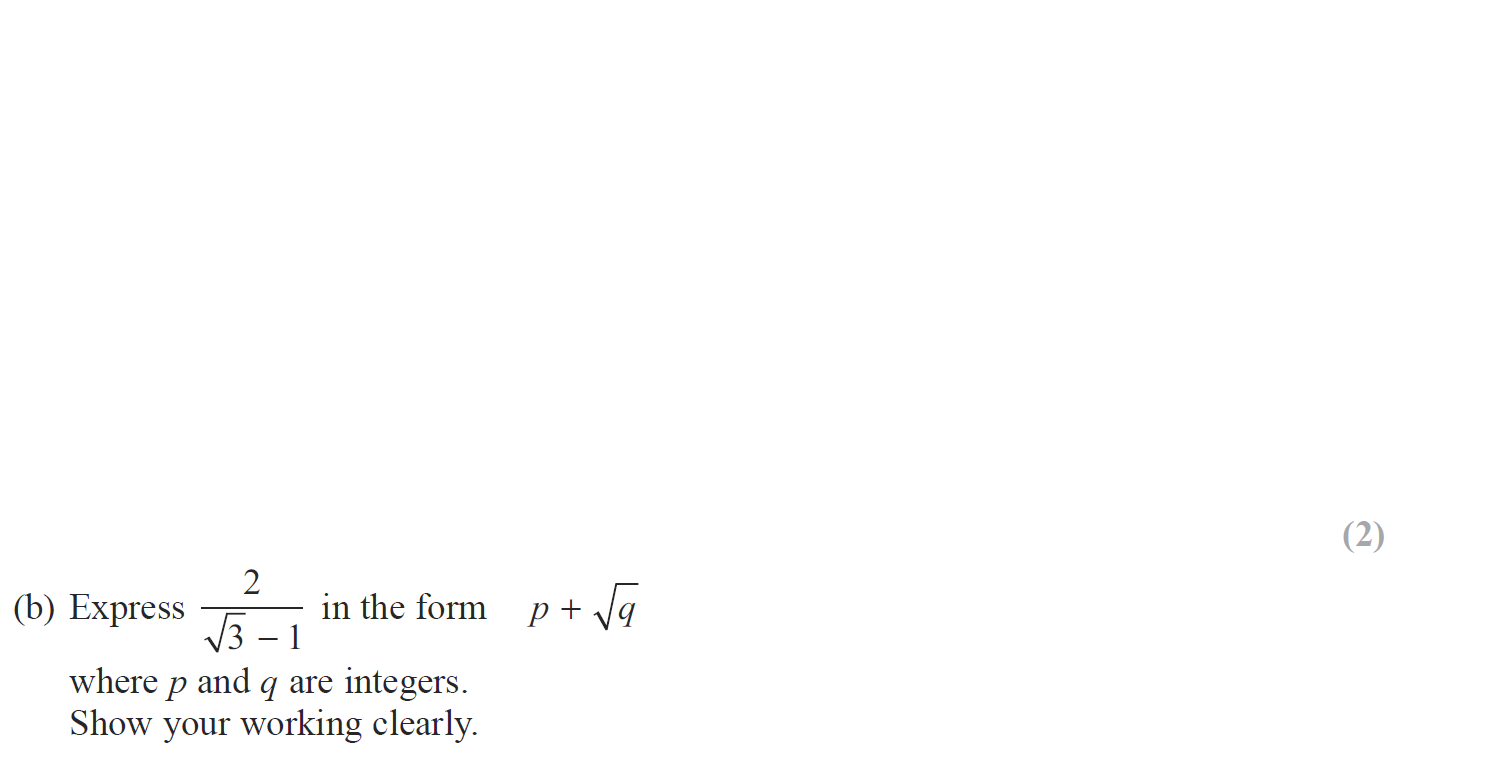 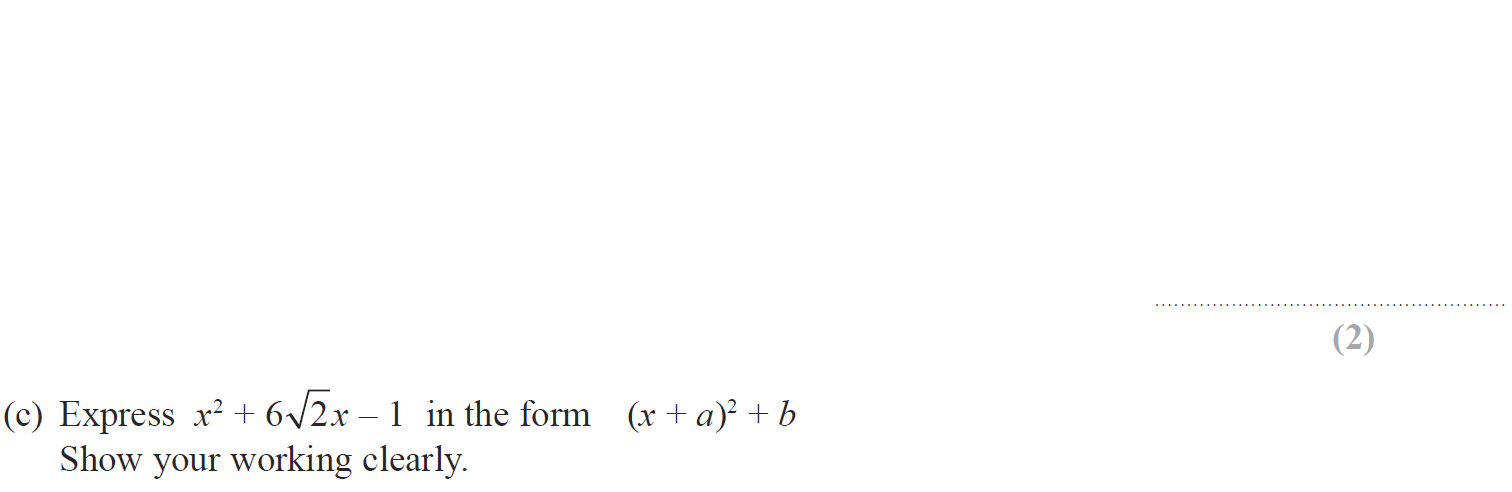 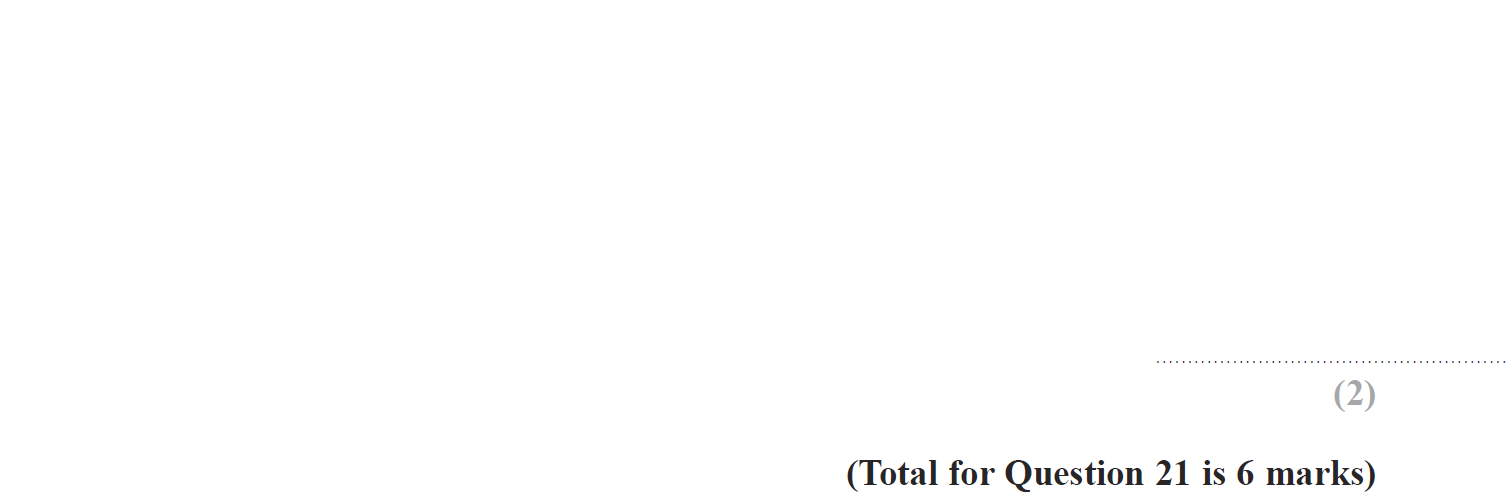 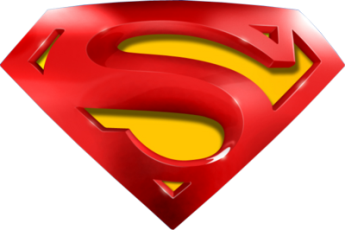 June 2018 2H Q21
Completing the Square
A
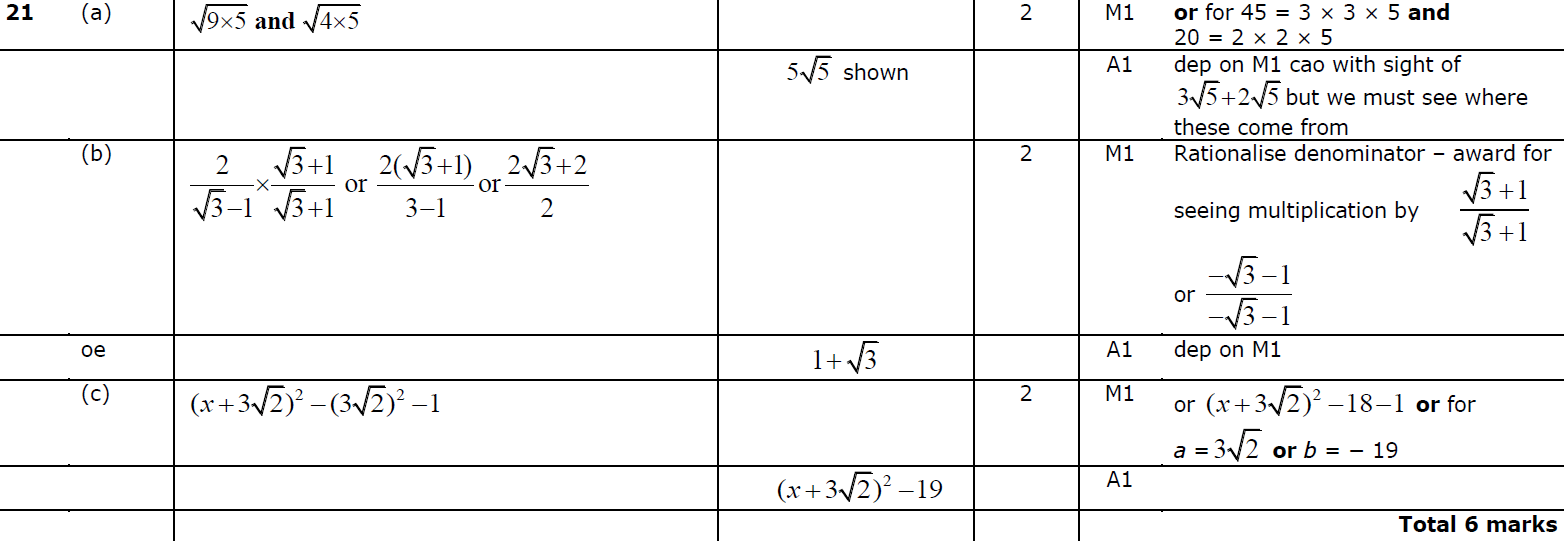 B
C
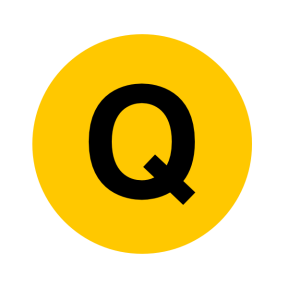 June 2018 2HR Q24
Completing the Square
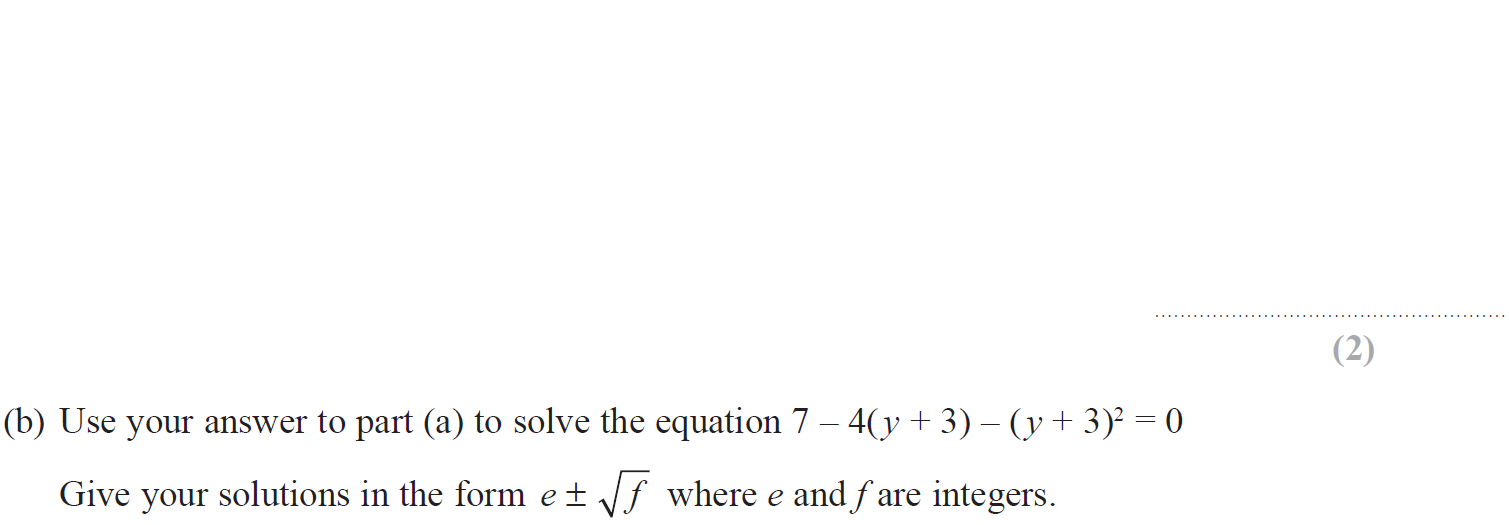 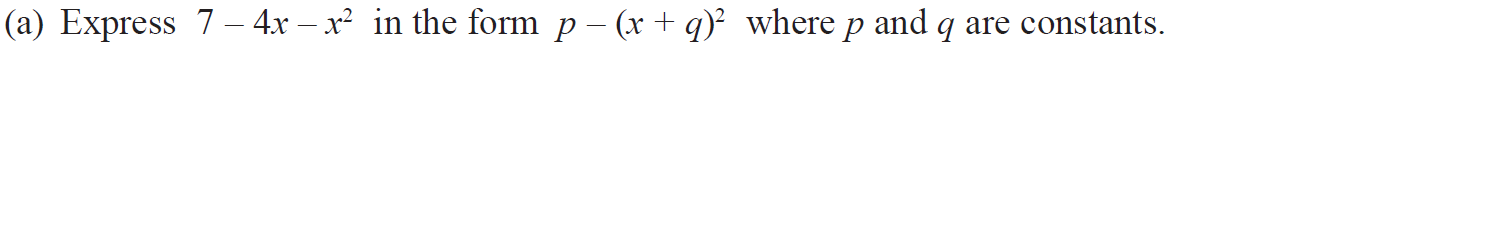 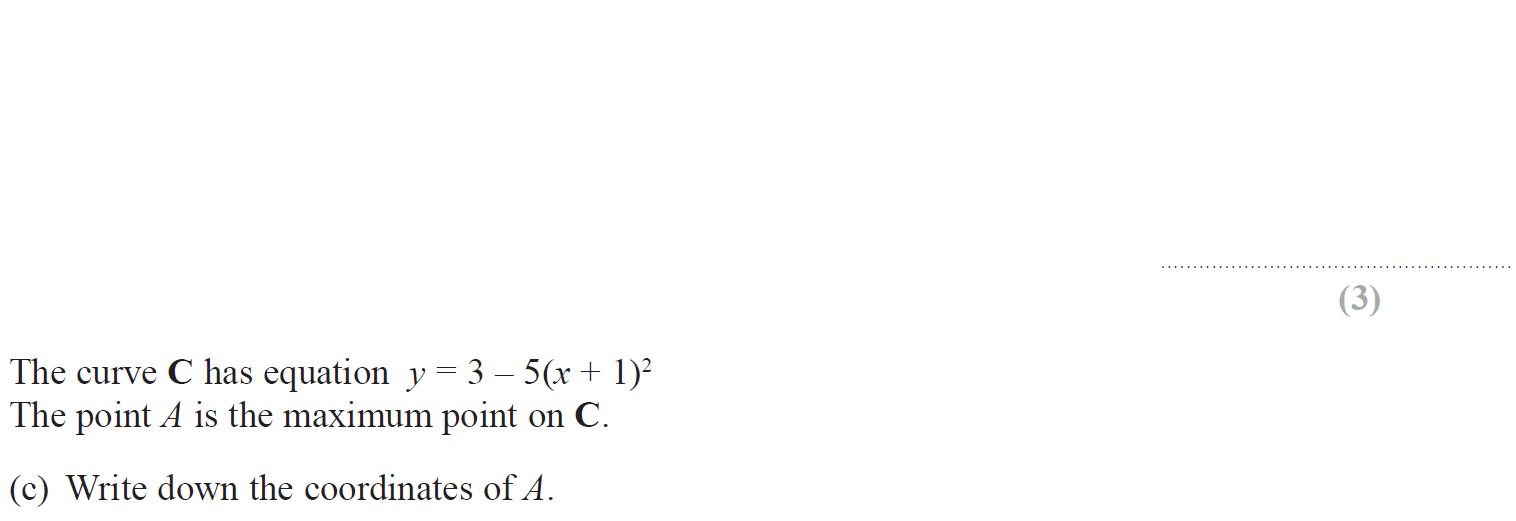 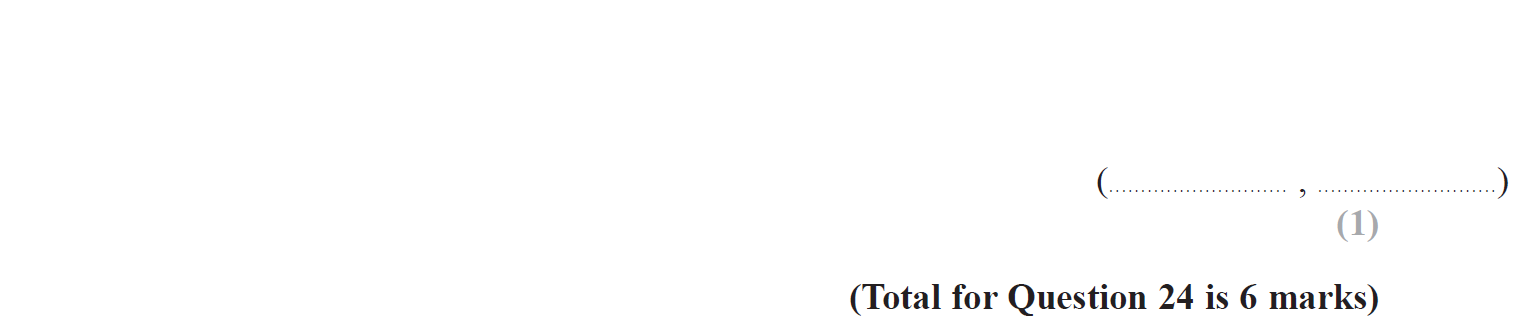 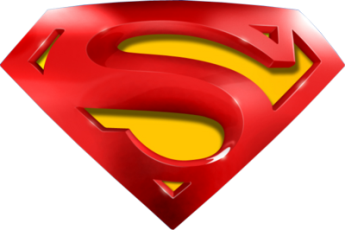 June 2018 2HR Q24
Completing the Square
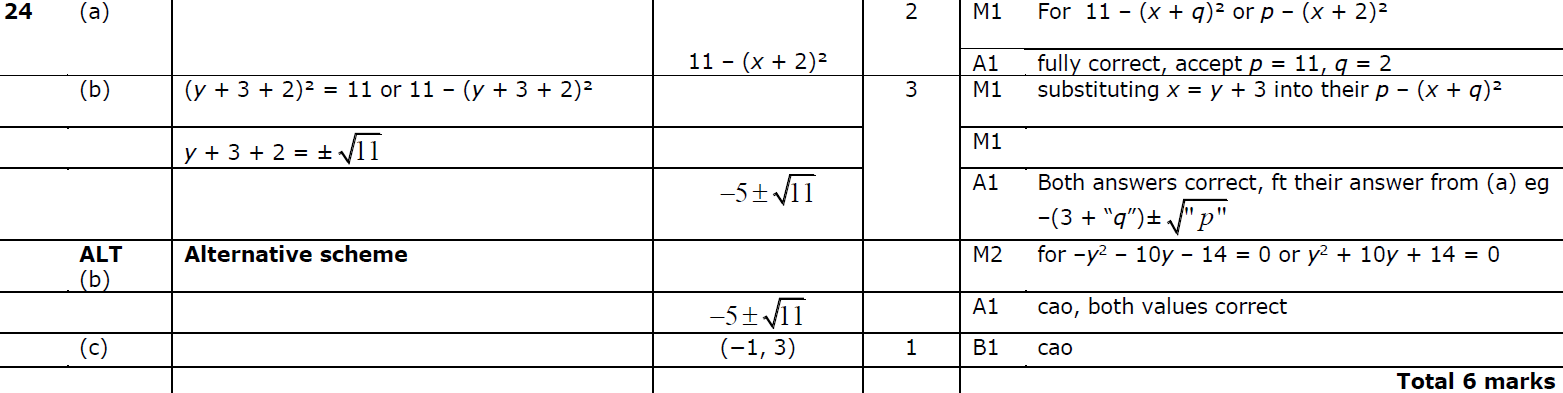 A
B
C
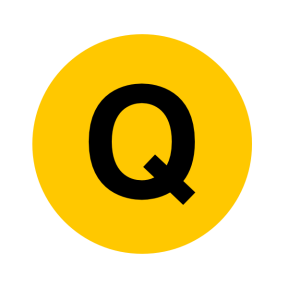 Jan 2019 2HR Q20
Completing the Square
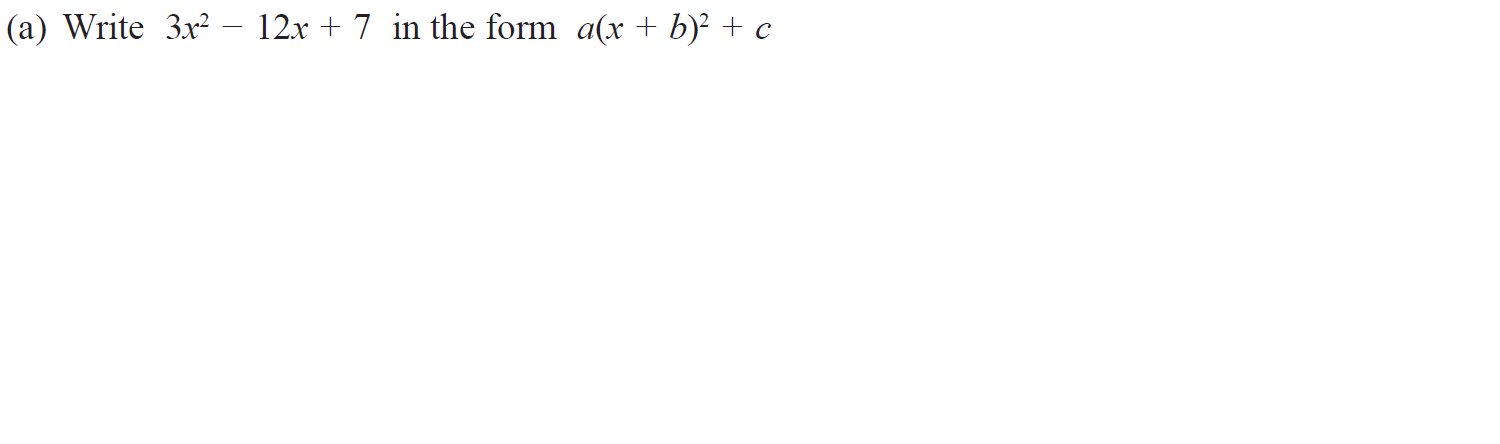 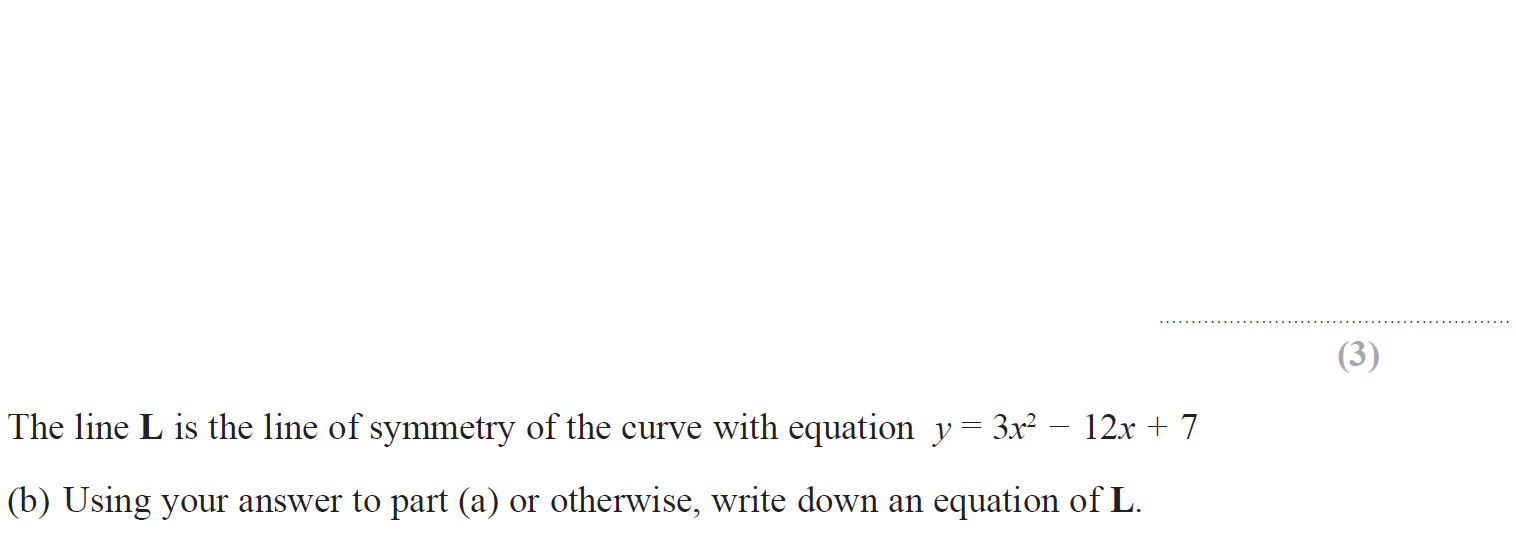 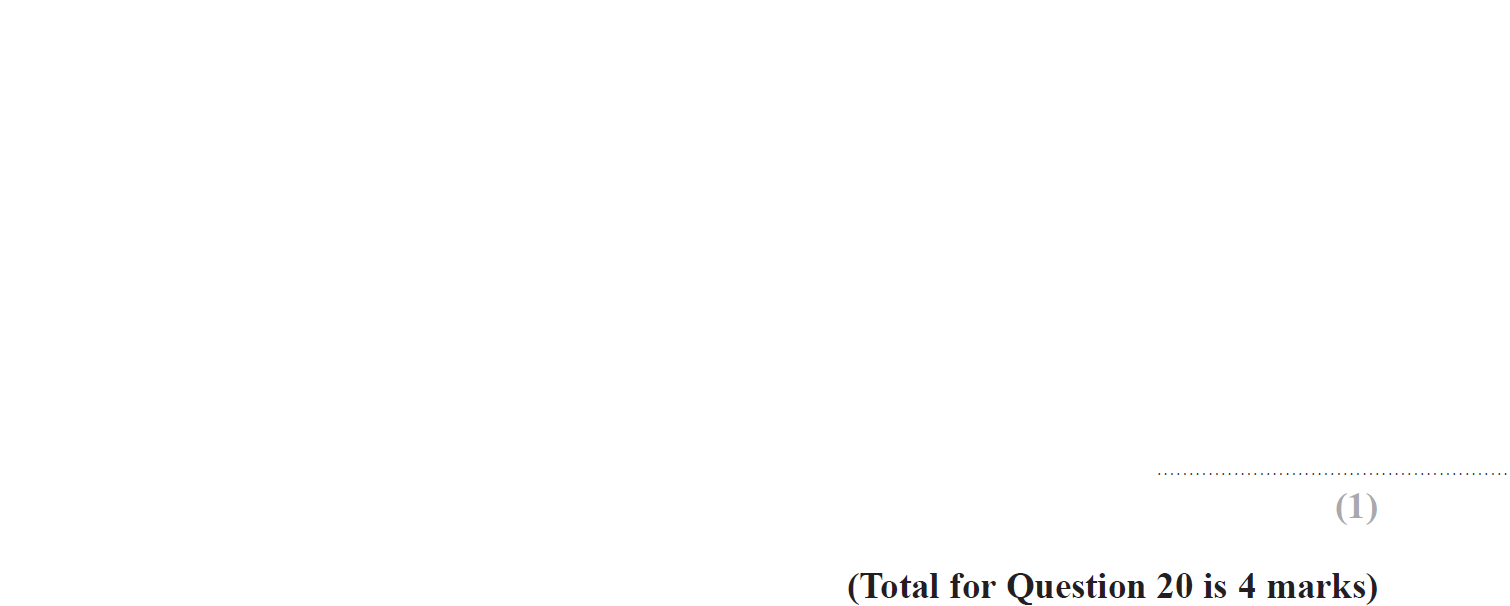 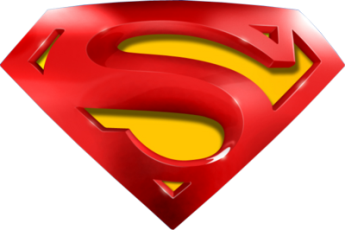 Jan 2019 2HR Q20
Completing the Square
A
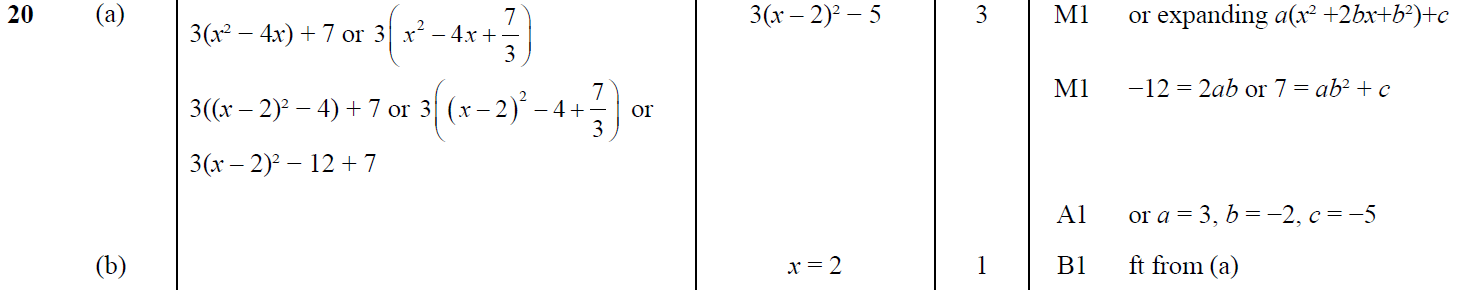 B
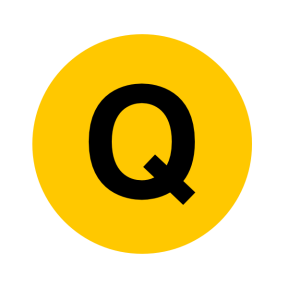 May 2019 1H Q22
Completing the Square
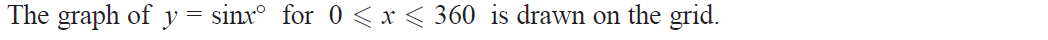 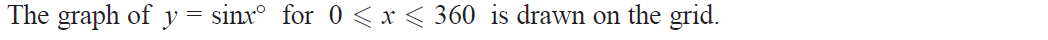 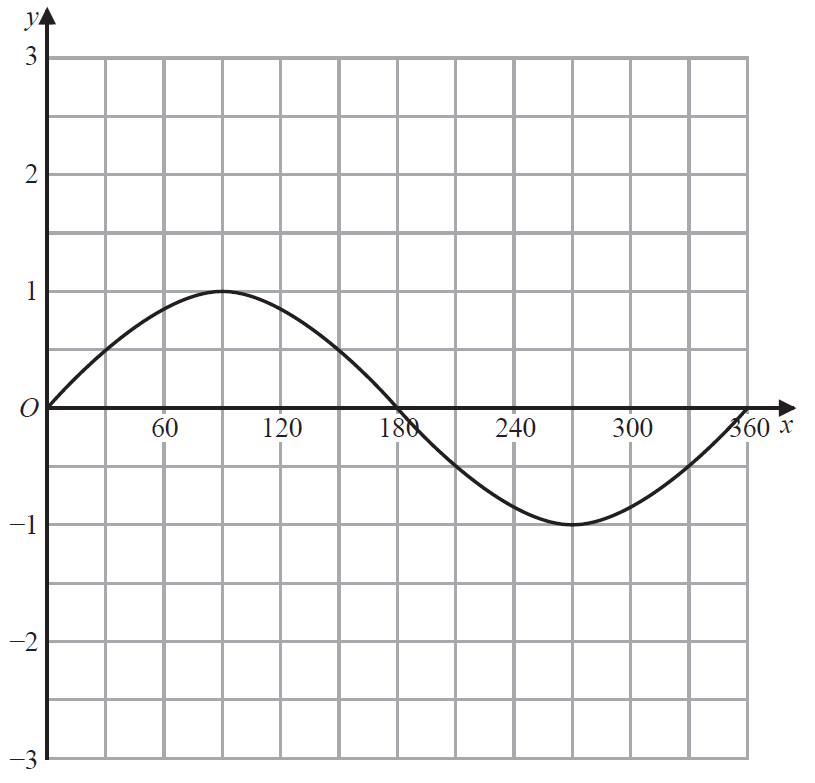 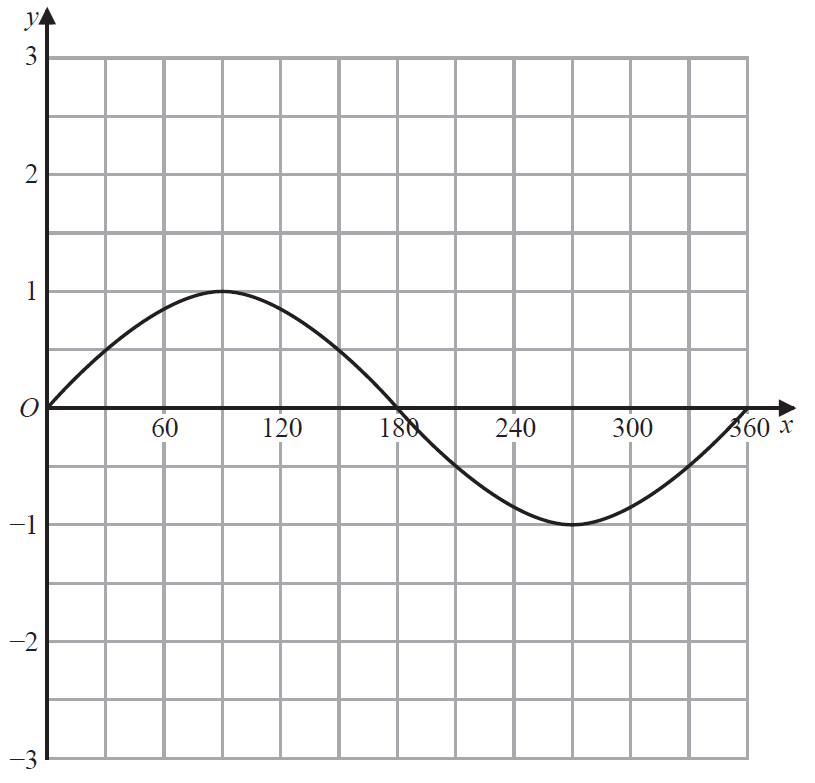 Reveal Graph (a)
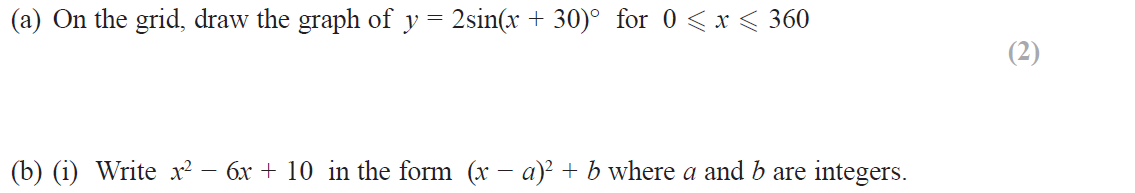 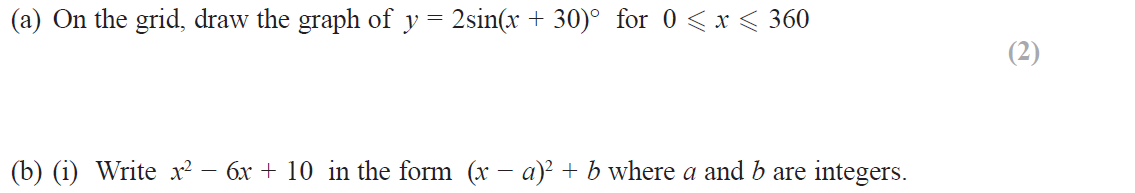 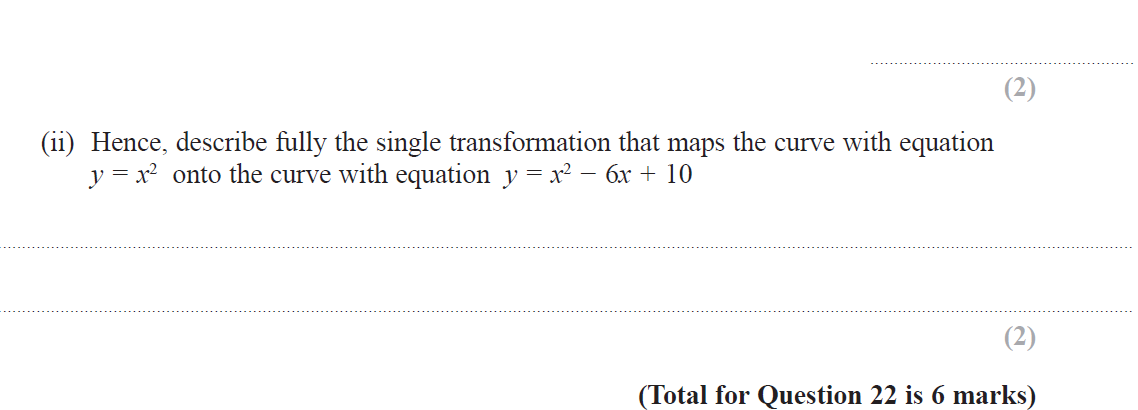 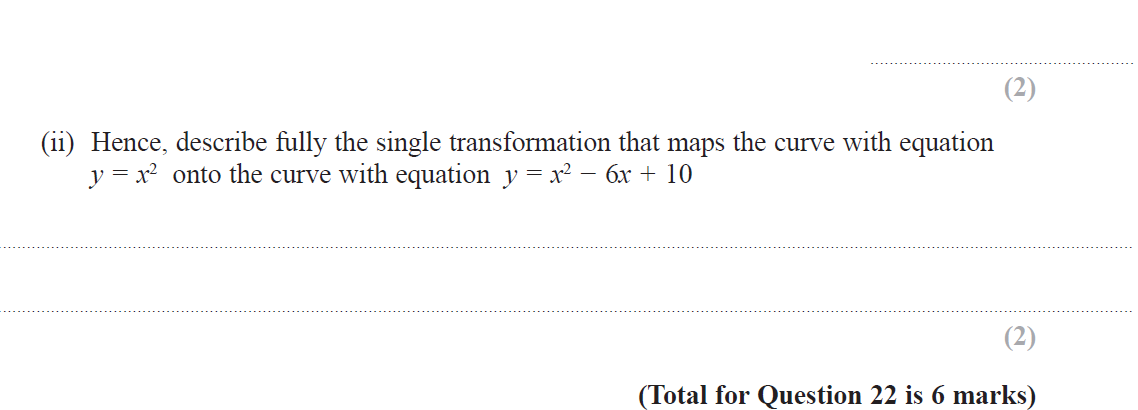 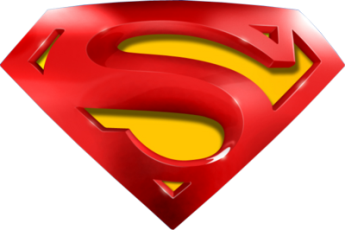 May 2019 1H Q22
Completing the Square
A
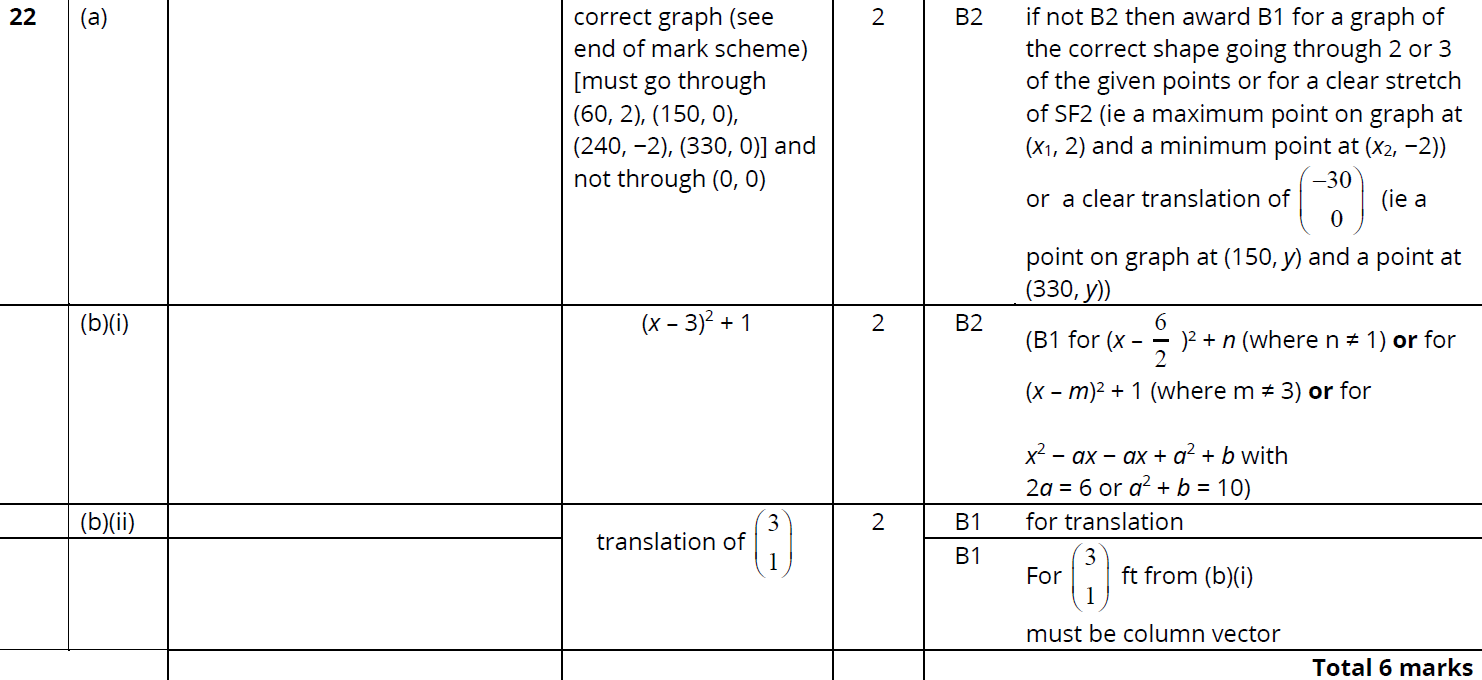 B (i)
B (ii)
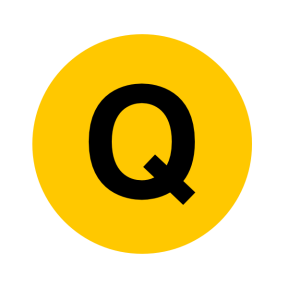